Project name
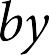 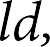 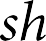 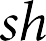 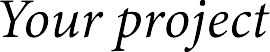 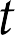 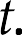 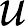 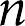 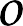 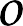 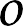 Name Lastname
Lorem ipsum dolor sit amet, consectetuer adipiscing elit, sed diam nonummy nibh euismod tincidunt ut laoreet dolore magna aliquam erat volutpat. 
Ut wisi enim ad minim veniam, quis nostrud exerci tation ullamcorper suscipit lobortis nisl ut aliquip ex ea commodo consequat.
00/00/0000
00
00s
Lorem ipsum dolor
Project name
Name Lastname
Lorem ipsum
Lorem Ipsum
Lorem ipsum dolor sit amet.
Scene 01
Lorem ipsum dolor sit amet, consectetur adipiscing elit.
Lorem ipsum dolor sit amet, consectetur adipiscing elit. Donec vel erat sit amet ipsum posuere laoreet.
00
Lorem ipsum dolor sit amet, consectetur adipiscing elit. Donec vel erat sit amet ipsum posuere laoreet.
Sed vitae risus vel diam maximus porttitor et eu nisl.
Nunc consectetur arcu ac tempus aliquet.
00 00 00
Lorem ipsum dolor sit amet.
Lorem ipsum dolor sit amet.
Scene 02
Lorem ipsum dolor sit amet, consectetur adipiscing elit.
Lorem ipsum dolor sit amet, consectetur adipiscing elit. Donec vel erat sit amet ipsum posuere laoreet.
00
Lorem ipsum dolor sit amet, consectetur adipiscing elit. Donec vel erat sit amet ipsum posuere laoreet.
Sed vitae risus vel diam maximus porttitor et eu nisl.
Nunc consectetur arcu ac tempus aliquet.
00 00 00
Lorem ipsum dolor sit amet.
Lorem ipsum dolor sit amet.
Scene 03
Lorem ipsum dolor sit amet, consectetur adipiscing elit.
Lorem ipsum dolor sit amet, consectetur adipiscing elit. Donec vel erat sit amet ipsum posuere laoreet.
00
Lorem ipsum dolor sit amet, consectetur adipiscing elit. Donec vel erat sit amet ipsum posuere laoreet
Sed vitae risus vel diam maximus porttitor et eu nisl.
Nunc consectetur arcu ac tempus aliquet.
00 00 00
Lorem ipsum dolor sit amet.
Project name
Scene 01
Mauris finibus, felis sit amet maximus luctus, erat leo ullamcorper libero, a rutrum nibh nulla ut lectus.
Scene 02
Mauris finibus, felis sit amet maximus luctus, erat leo ullamcorper libero, a rutrum nibh nulla ut lectus.
Scene 03
Mauris finibus, felis sit amet maximus luctus, erat leo ullamcorper libero, a rutrum nibh nulla ut lectus.
Project name
Scene 01
Scene 02
Scene 03
00:00:00
00:00:00
00:00:00
Scene 04
Scene 05
Scene 06
00:00:00
00:00:00
00:00:00
Scene 07
Scene 08
Scene 09
00:00:00
00:00:00
00:00:00